FINANCIAL  PERFORMANCE 4th quarter: 
2017/18 FY

Physical RESOURCE MANAGEMENT AND PROPERTY ADMINISTRATION
1
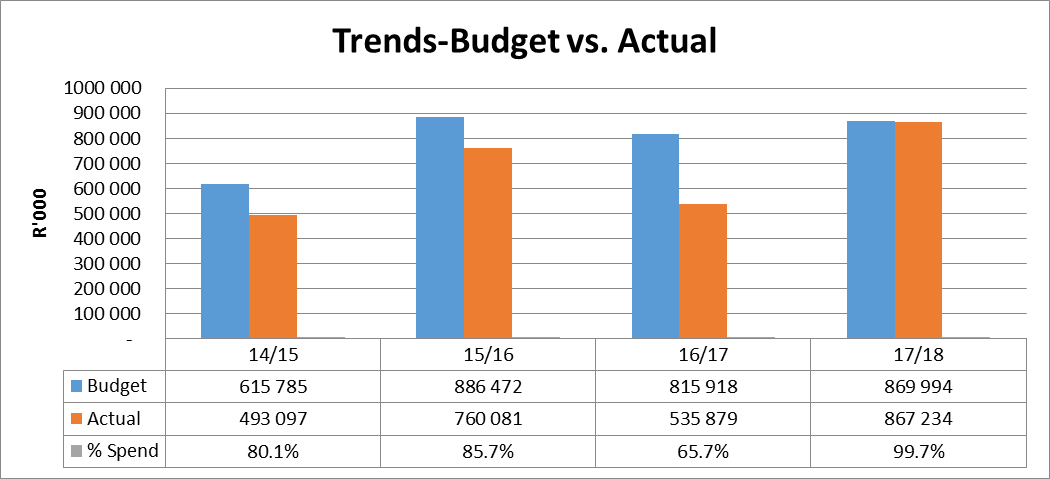 2
3
4
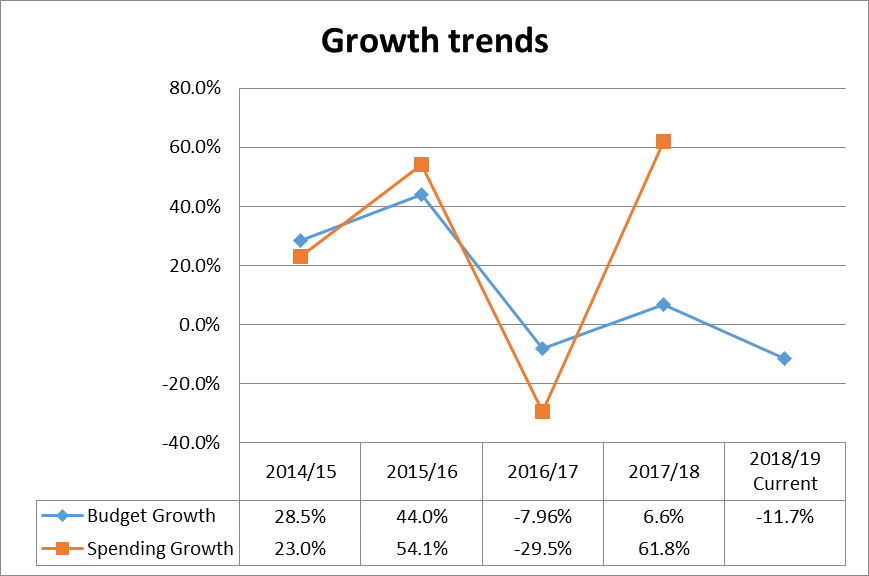 5
6
7
8
9
10
11
12
13
14
15
16
17
COMPLETED PROJECTS
ASIDI CLAIM
SPENDING 2017/18
COMPLIANCE
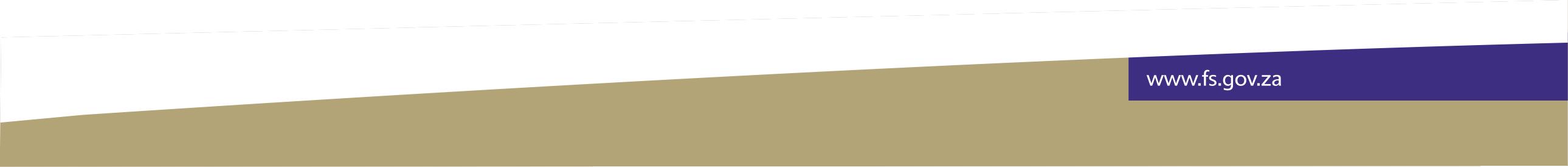 18
1. BUDGET PRESSURES
The unit is currently running more projects than allocated budget, this is as a result of of the fifth tranche that was withheld 2016/17 due to slow spending.
2018/19 financial year budget cuts due to funding of free education.
Budgeting for radical eradication pit toilets 
Projects implemented for longer period than planned due to various challenges on sites.
2. MISCLASSIFICATION OF CURRENT VS CAPITAL EXPENDITURE
Projects handed over to DPW&I for implementation which take long to commence on site.
Ongoing projects running at a slow pace due to contractors capacity and challenges on site.
3. WORK REGISTERS
Due to mis-classication in payments, the quality of reporting in work registers is compromised.
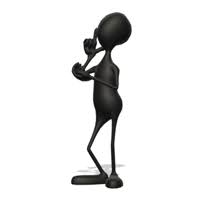 [Speaker Notes: BUDGET PREASSURES
Flowing from 2016/17 FY R86,9 Million which was the fifth and last trench was withheld due to underspending ( Delays in procurement) – this lead to contracted projects which were suppose to be implemented in 2016/17 FY to be implemented in 2017/18 FY putting a strain in 2017/18 budget, and this has replica effect on MTEF.

The reduction of EIG allocation in 2018/19 coupled with price  inflation makes it difficult for the province adequately fund current running projects

Eradicating PIT TOILETS in 2018/19 forces the unit to reprioritise the budget at the expense of currently running projects which might create contractual challenges.

MISCLASSIFICATION
Capital Projects handed over to implementing agent, which are not implemented timely are attributing to uncertainty of when will the funds be spent  and given the dilapidated state of most of our facilities these funds are then used to maintain facilities – this unfortunately happens late in to the financial year, causing misclassification]
Source of fund



          R755 337 m                             R 105 957 m                                       R649 930 m
Accruals
Education Infra Grant 2018/19
Education Infra Grant 2018/19
All projects which are planned but not contracted will be deferred to outer years in the MTEF to rationalise the U-AMP with the budget(incl. indicative) allocations.

Budgeting in line with SCOA classifications.

Filling of critical vacant posts in the Physical Resources Management chief directorate including the districts.

The implementation of “concurrence” between the HOD for Dept. of Education and DPW & I related to project planning and implementation.

The payment of contractors within 30 days to enable physical progress on sites.
22